Растровая и векторная графика
6 класс

март 2018
растровая
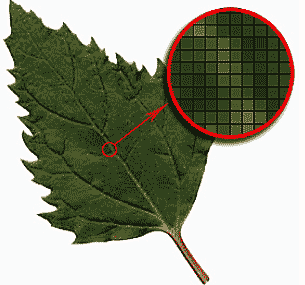 векторная
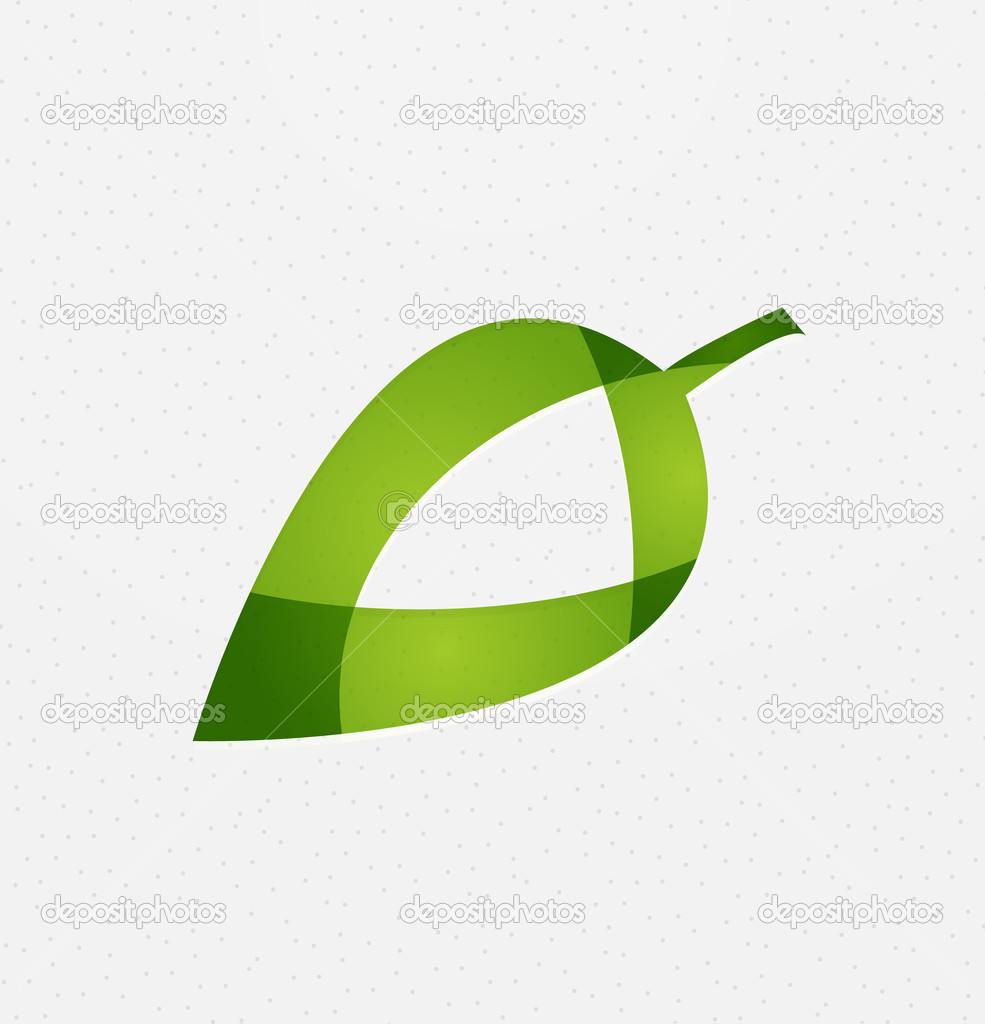 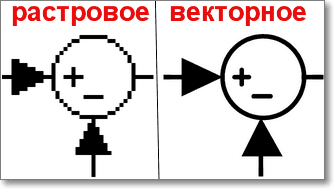 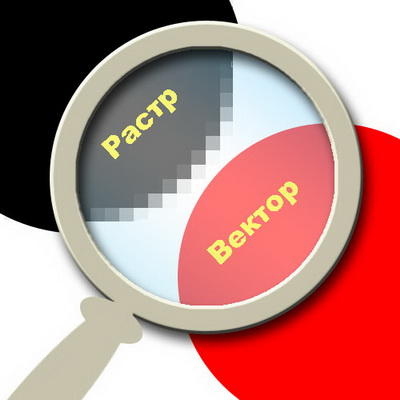 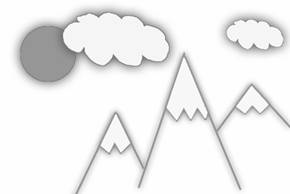 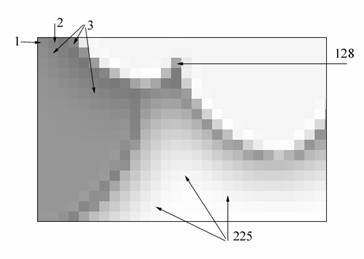 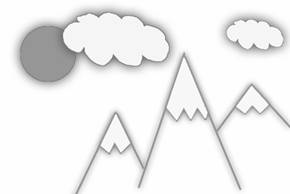 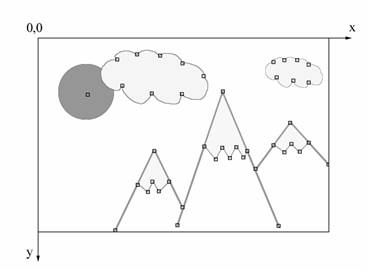 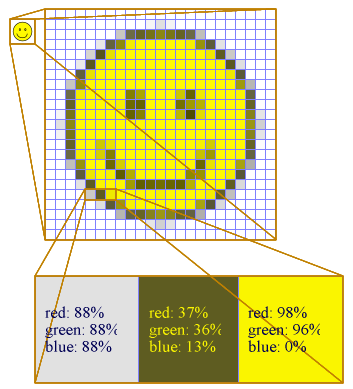 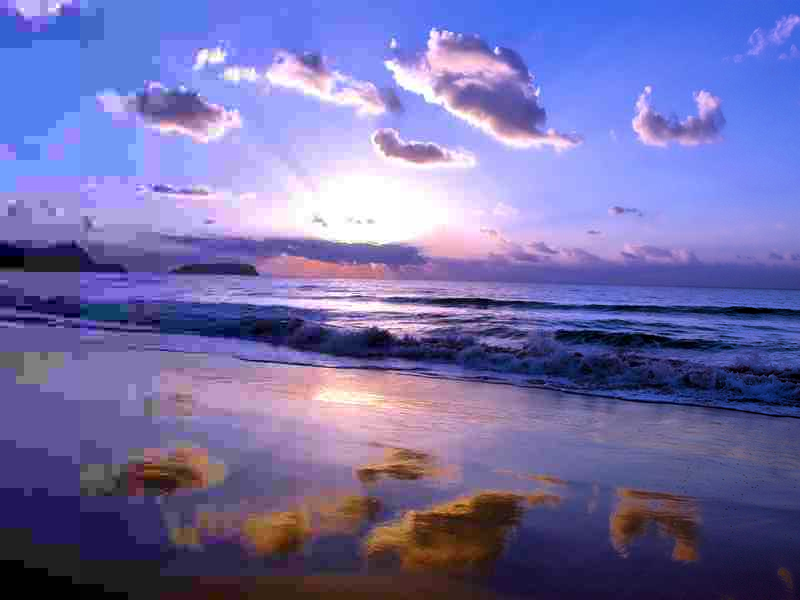 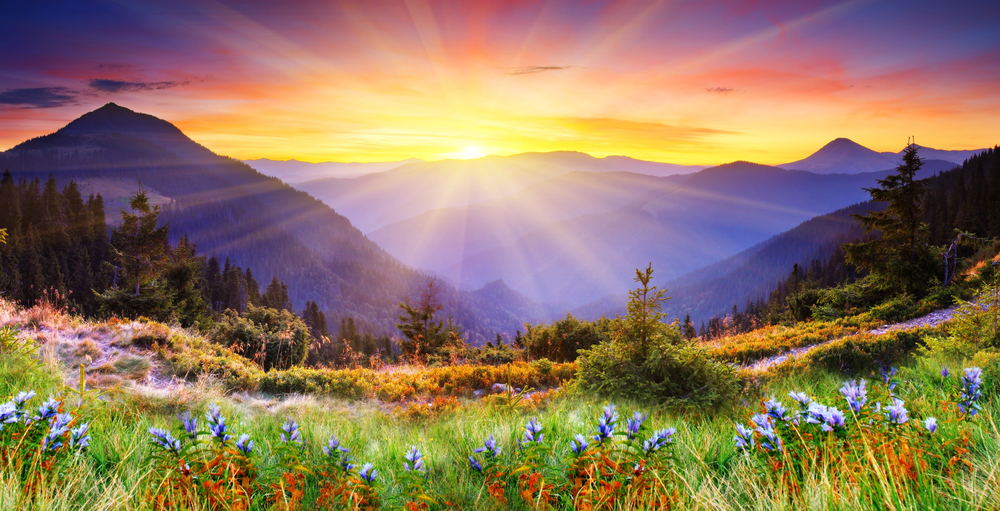 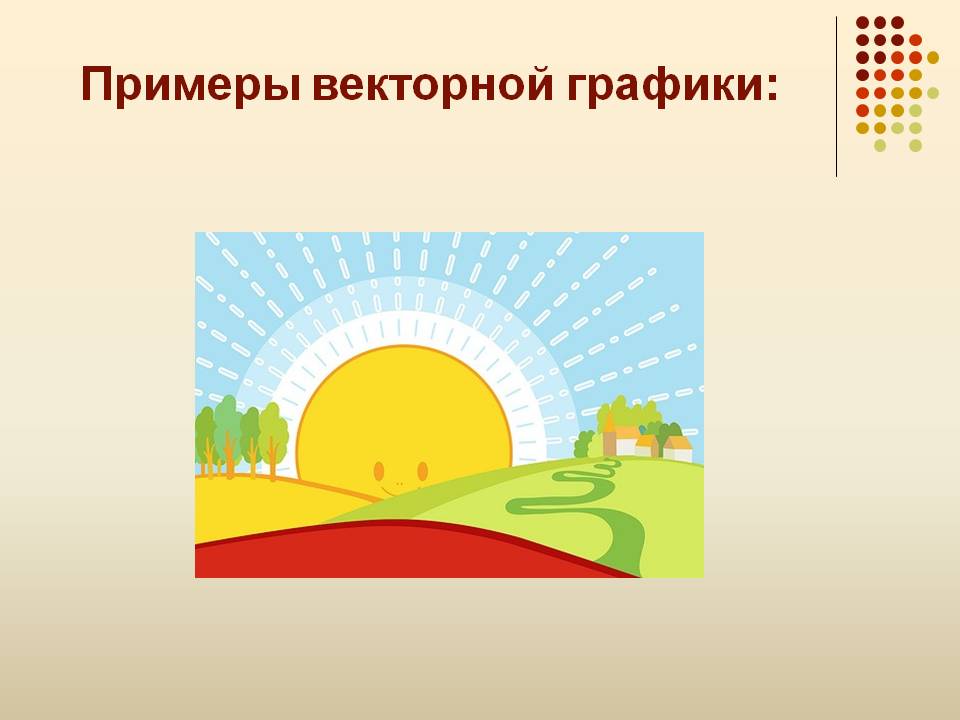 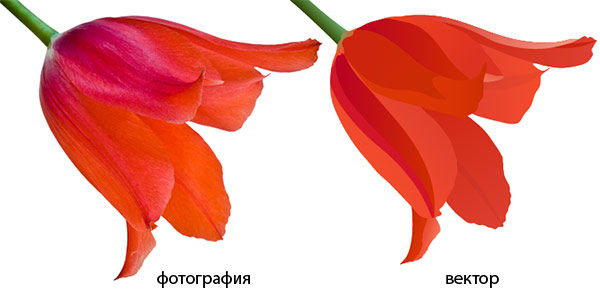 PPI
DPI
«pixels per inch»
Перевод «пиксели на дюйм»
«dots per inch» 
Перевод «точек на дюйм»
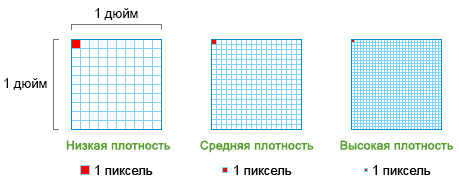 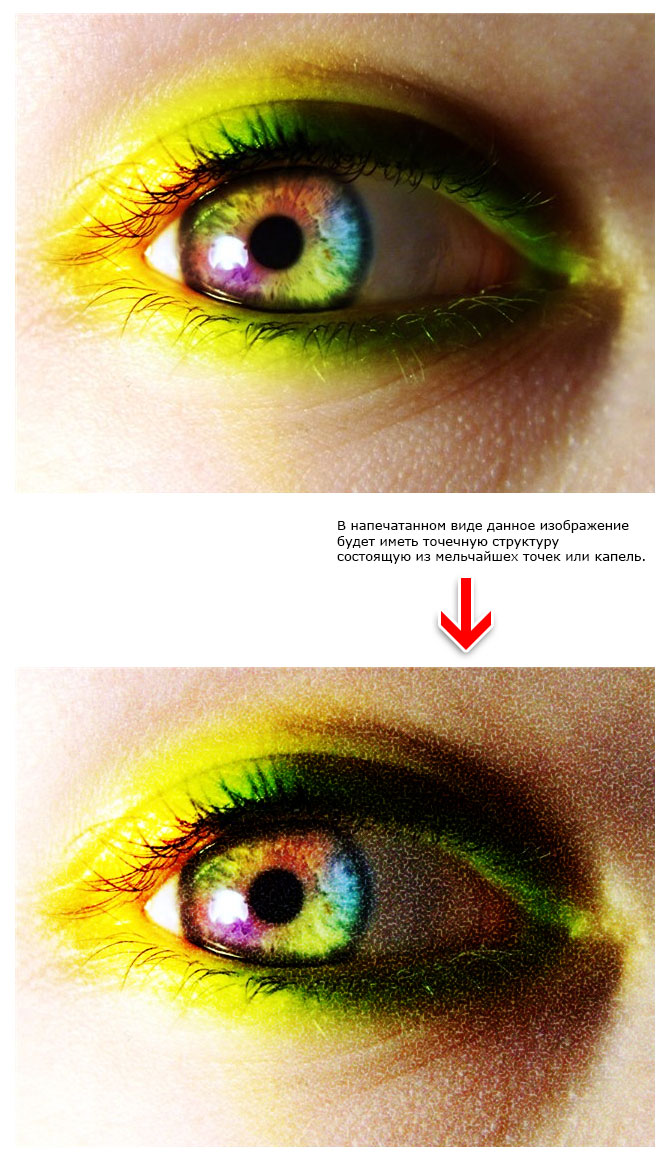 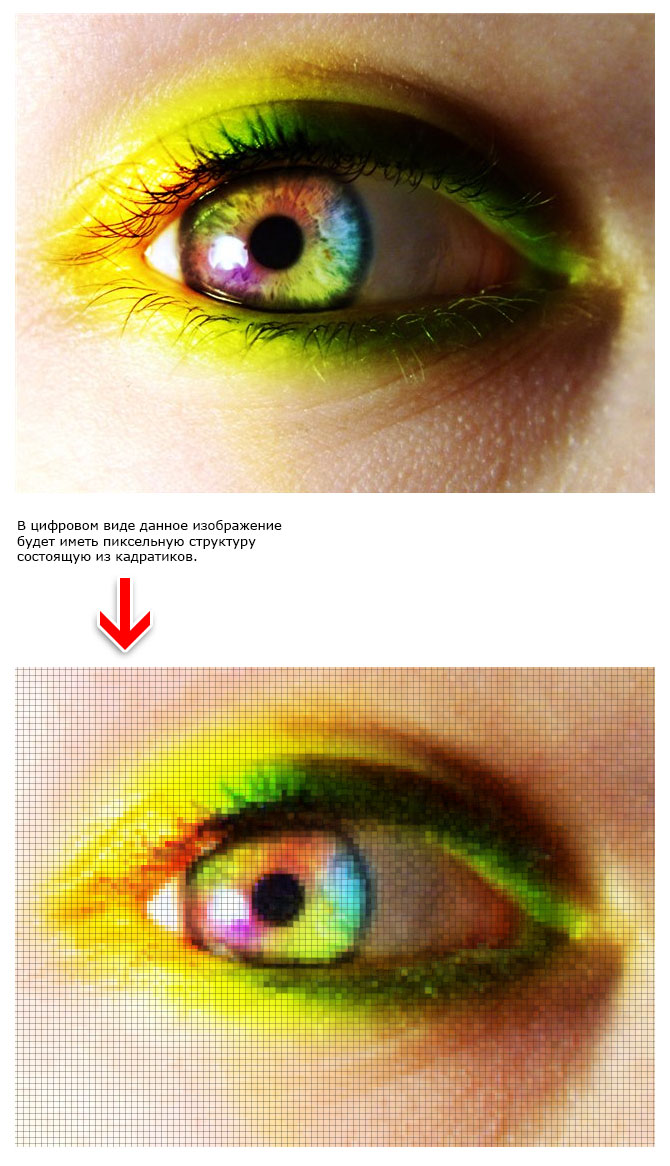 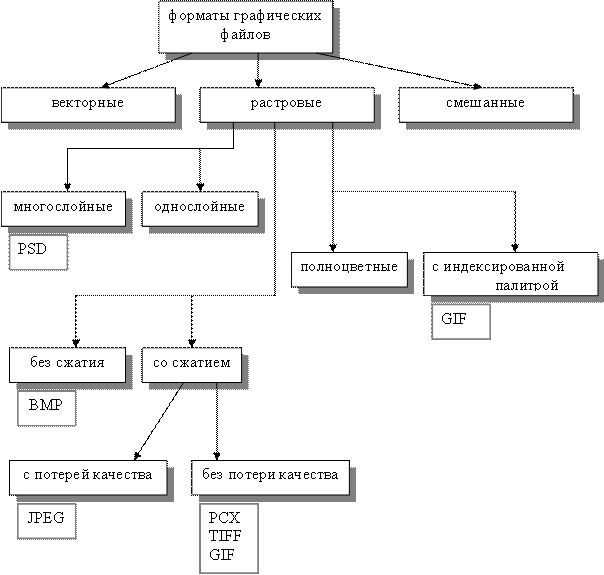 JPG
GIF
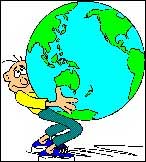 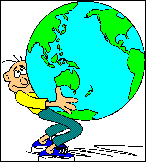 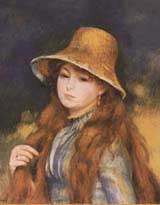 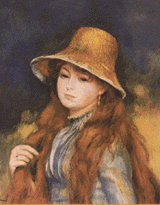